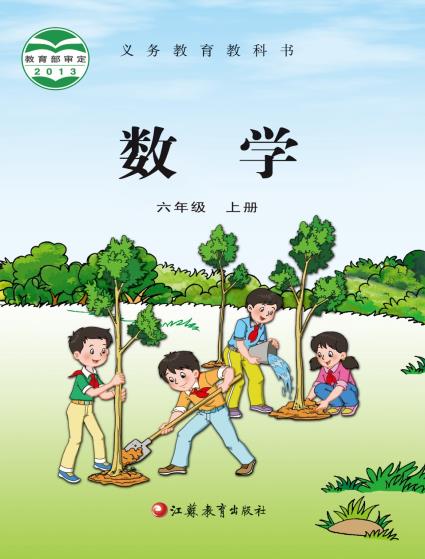 第三单元 · 分数除法
分数除以整数
WWW.PPT818.COM
1、量杯里有4升果汁，平均分给2个小朋友喝，
每人可以喝多少升？
4÷2=2（升）
2、量杯里有1升果汁，平均分给2个小朋友喝，
每人可以喝多少升？
1÷2=0.5（升）
4
例1： 量杯里有   升果汁，平均分给2个小朋友喝，每人可以喝多少升？
5
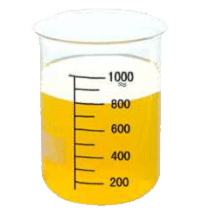 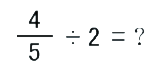 4
÷2=
5
｛
4
升
5
例1： 量杯里有   升果汁，平均分给2个小朋友喝，
每人可以喝多少升？
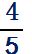 1
1
1
4
5
2
2
5
4
÷2=
÷2=
5
5
｛
4
升
5
例1： 量杯里有   升果汁，平均分给2个小朋友喝，每人可以喝多少升？
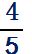 把4个    平均分成2份。
（升）
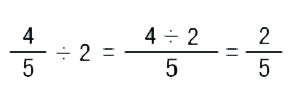 每人喝了     升的    。
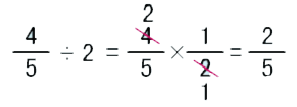 分数除以整数可以怎样计算？
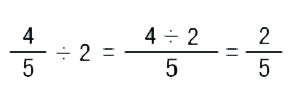 算法一：

    分数除以整数，用分子去除以整数，除得的商做分子，分母不变。
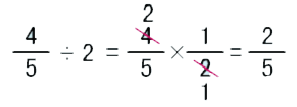 算法二：

    分数除以整数，通常先要转化为分数乘这个整数的倒数。
4
4
1
4
3
15
5
5
答：每人喝   升。
试一试
如果把  升果汁平均分给3个小朋友喝，每人喝多少升？
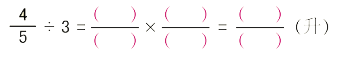 （升）
1
3
2
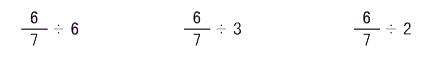 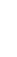 6
=                     =                     =
7
7
7
7
练一练
⒈ 先在右边的长方形中涂色表示   ，再按下面各题的算式分一分，并写出得数。
练一练
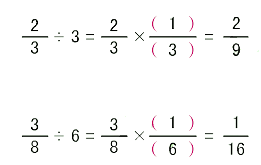 试一试
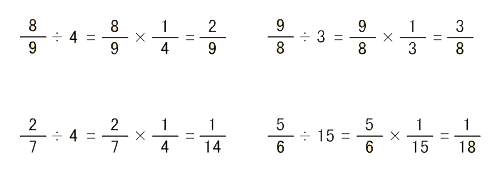